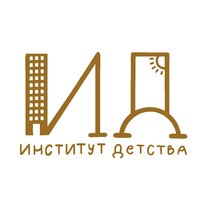 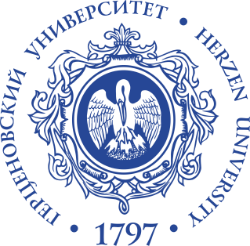 Название методик преподавания дисциплин\модулей
IV МЕЖДУНАРОДНЫЙ КУЛЬТУРНО-ОБРАЗОВАТЕЛЬНЫЙ ФОРУМ
«ДЕТСТВО: САМОЦЕННОСТЬ НАСТОЯЩЕГО»
Профессиональная рождественская сессия ОБРАЗОВАНИЕ
ИНСТИТУТ ДЕТСТВА. РГПУ им. А.И. Герцена. 
Санкт-Петербург. 21.12.2023
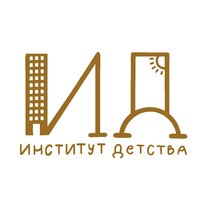 Автор/ы презентации методики
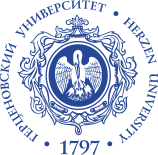 Проектирование алгоритма реализации модуля, место дисциплин, практикумов, практики, НИРа в модуле
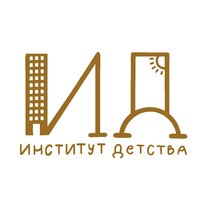 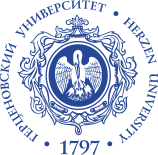 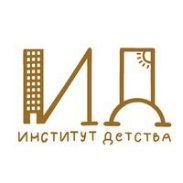 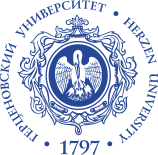 Топ эффективных приемов проведения лекционных\семинарских занятий
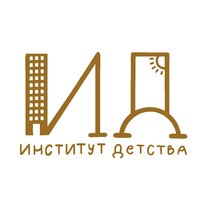 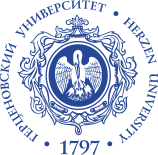 Варианты аттестации по дисциплине\модулю
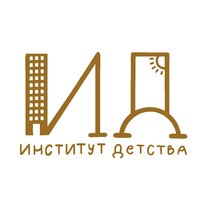 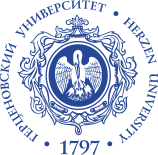 Инновационный потенциал методики преподавания дисциплин\модуля